Презентация для защиты проекта по теме 
«Экологический подход к переработке подгузников»
Выполнили учащиеся 6-а класса МОУ «С(К)ОШИ№4» г.Магнитогорска :
Валеев Данил, Немогущий Сергей, Захаров Антон.

Руководитель проекта:
Хохрякова Людмила Викторовна, учитель математики и физики высшей квалификационной категории,
МОУ «С(К)ОШИ №4» г. Магнитогорска Челябинской области.
Г. Магнитогорск, 2016 год.
Эко-подход к утилизации
подгузников
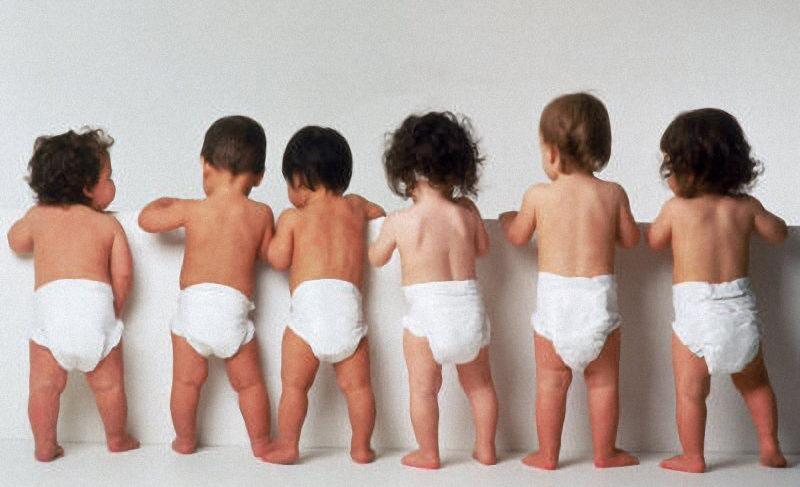 Популярность памперсов ежегодно увеличивается.
Ученые подсчитали, что в городе с населением 500 тыс.человек ежедневно выбрасывается столько использованных одноразовых подгузников, что ими можно доверху наполнить большой грузовик!
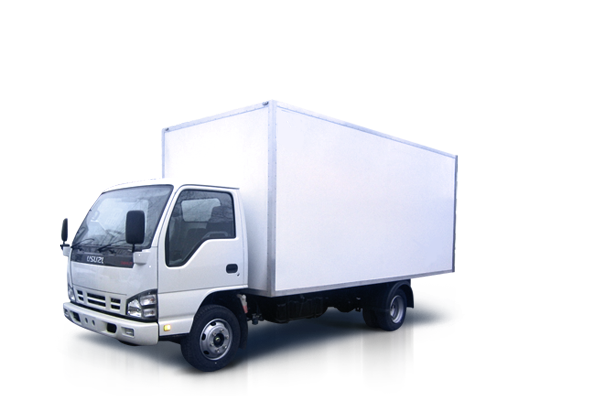 Вопрос: как утилизировать более 500 000 тонн использованных памперсов, которые каждый год попадают на мусорные свалки?
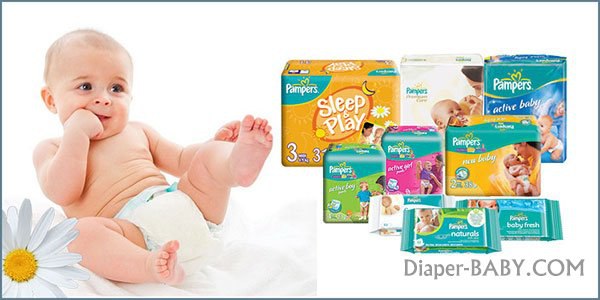 Экологи уже бьют тревогу, поскольку подобный мусор очень загрязняет окружающую среду, не разлагается на протяжении 500 лет, а при сжигании выбрасывает в воздух вредные вещества и углекислый газ.
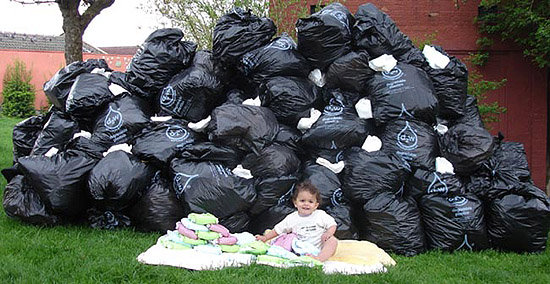 Мировая практика
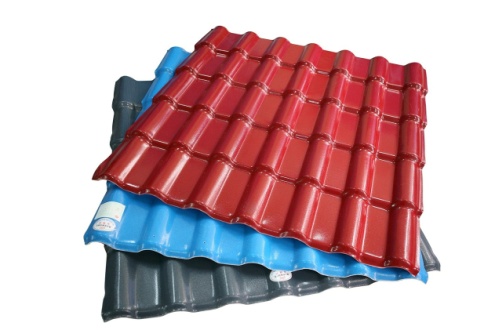 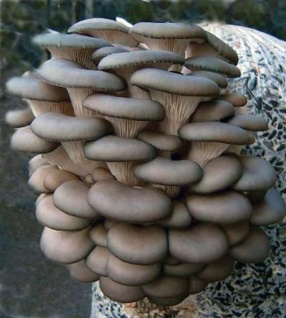 Мексика
(наполнитель подходит для выращивания вешенок)
Канада
(После обработки в специальных печах из подгузников получают прочную пластиковую черепицу.
Британия
(из верхнего слоя изготавливают мягкую черепицу)
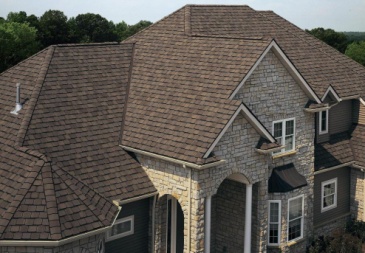 Германия
(используют в качестве источника электроэнергии).
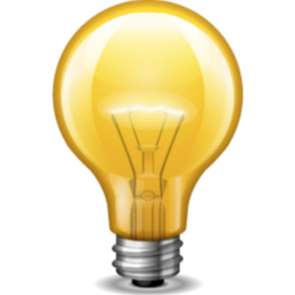 Шотландия
(на перерабатывающем заводе получают целлюлозу и пластик)
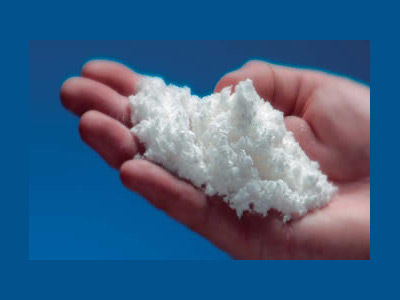 Россия
?
Предлагаем проект по переработке одноразовых подгузников, пеленок, салфеток, носовых платочков
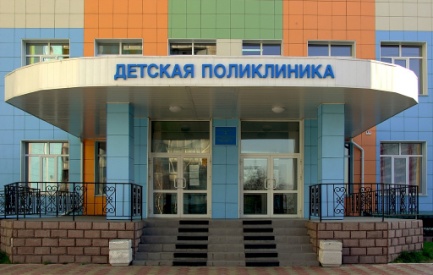 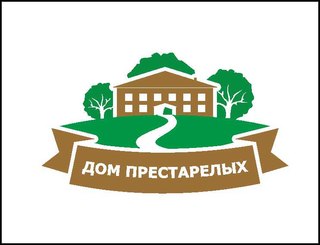 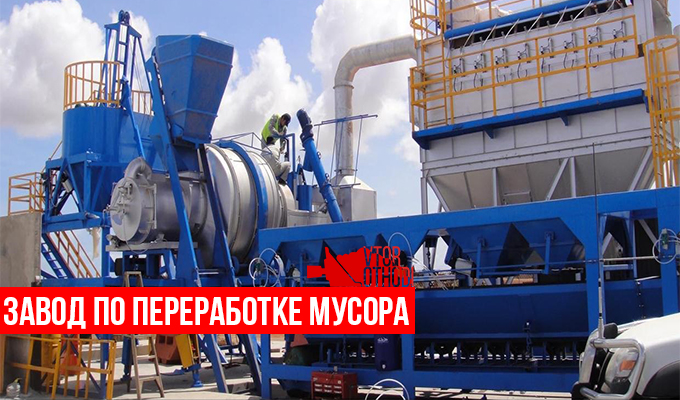 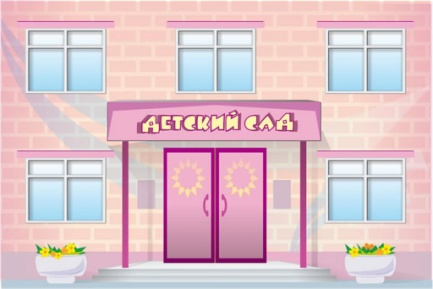 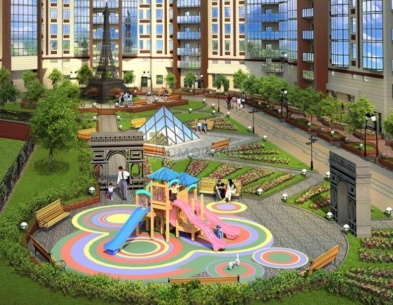 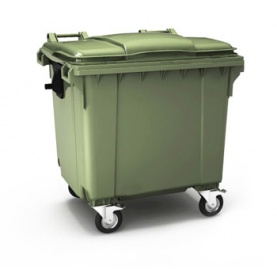 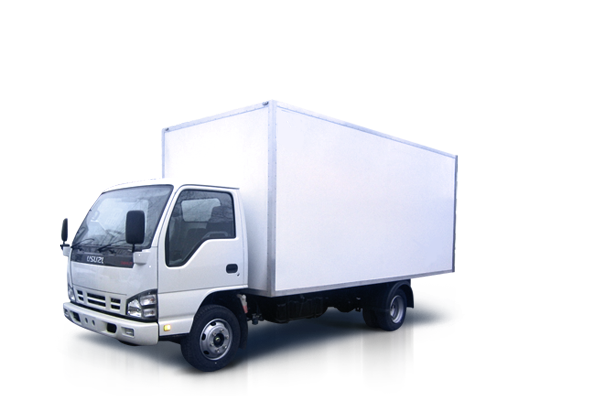 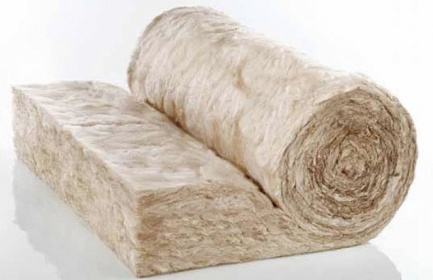 Установка контейнеров для использованных одноразовых подгузников, пеленок, салфеток
Доставка на перерабатывающий завод
Фермента́ция — биохимическая переработка сырья под воздействием ферментов и полезных бактерий
Измельчение
Сушка
+ гидрофобные, противопожарные добавки, антисептик
Утеплительные плиты